Чем отличаются слова?
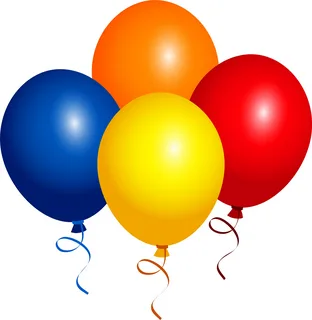 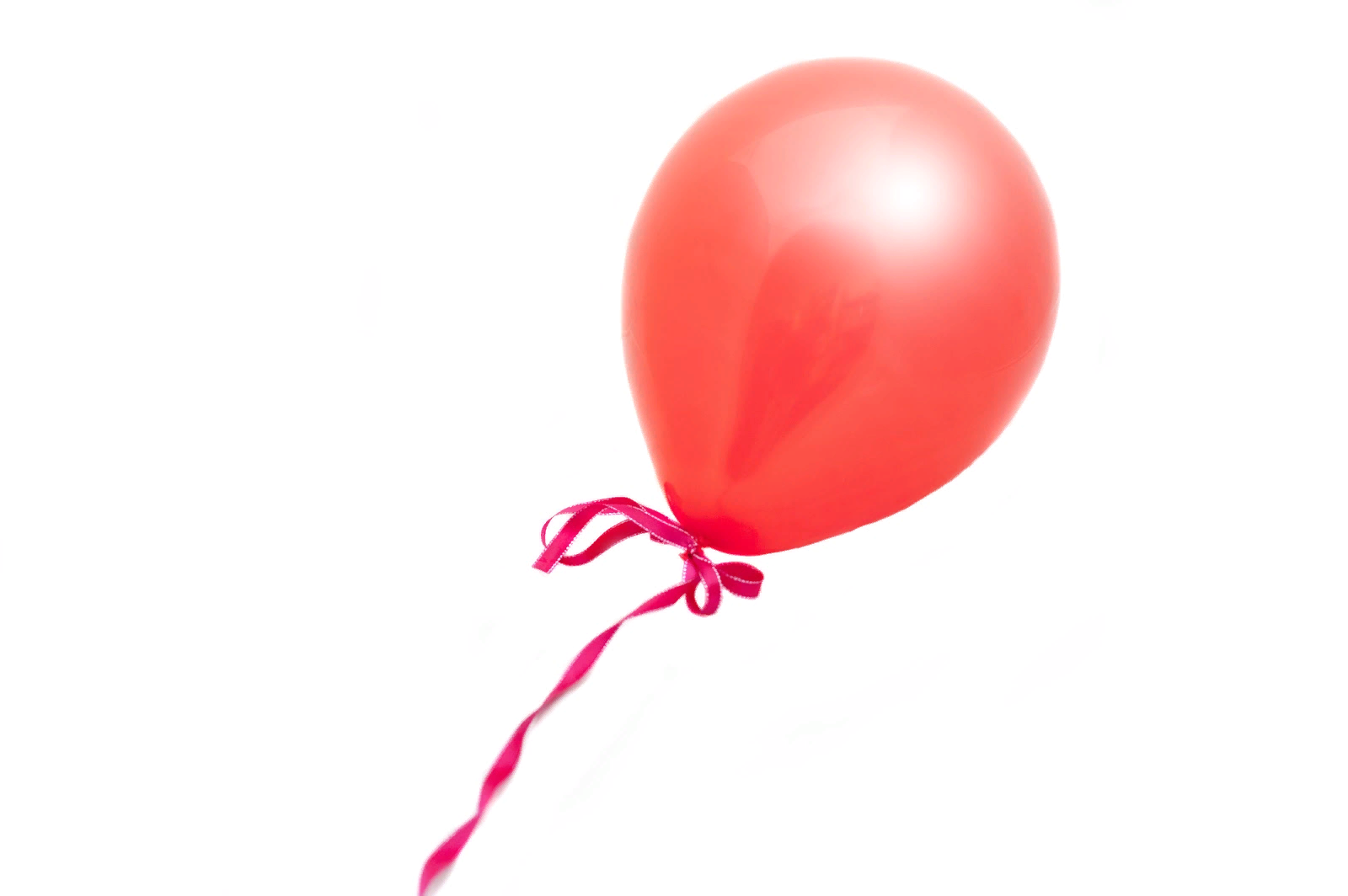 Шар        шары

Стол     столы

Лампа        лампы
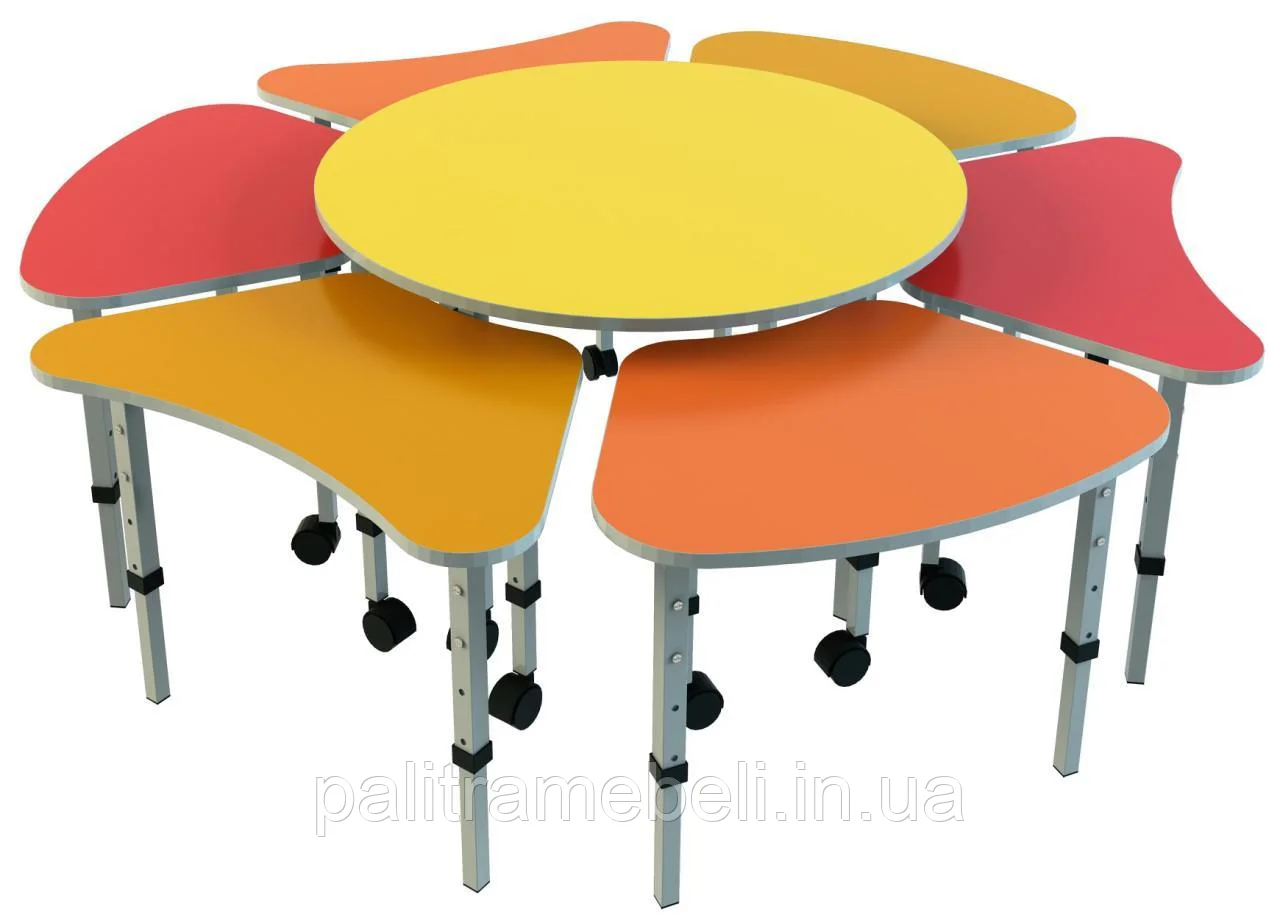 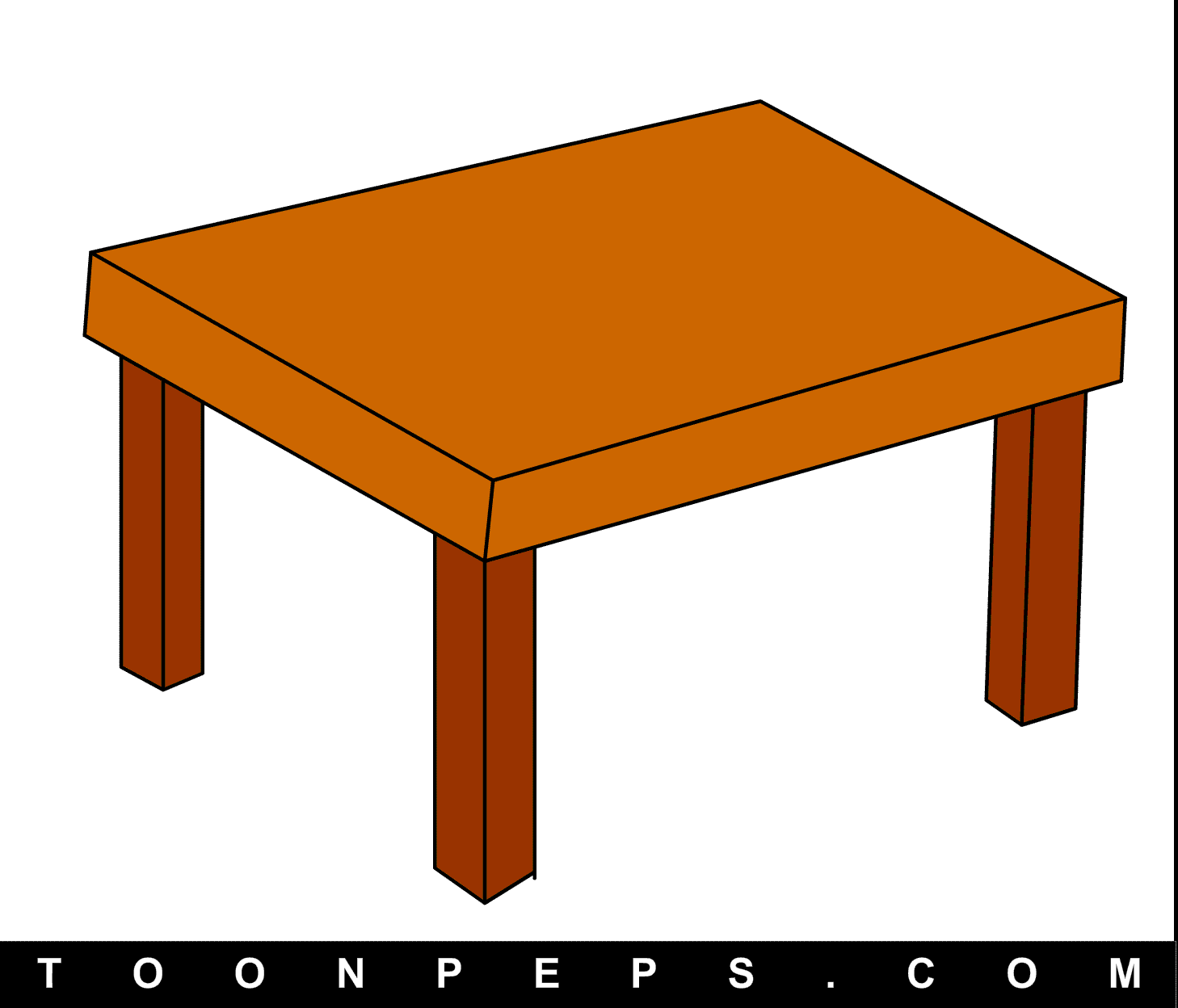 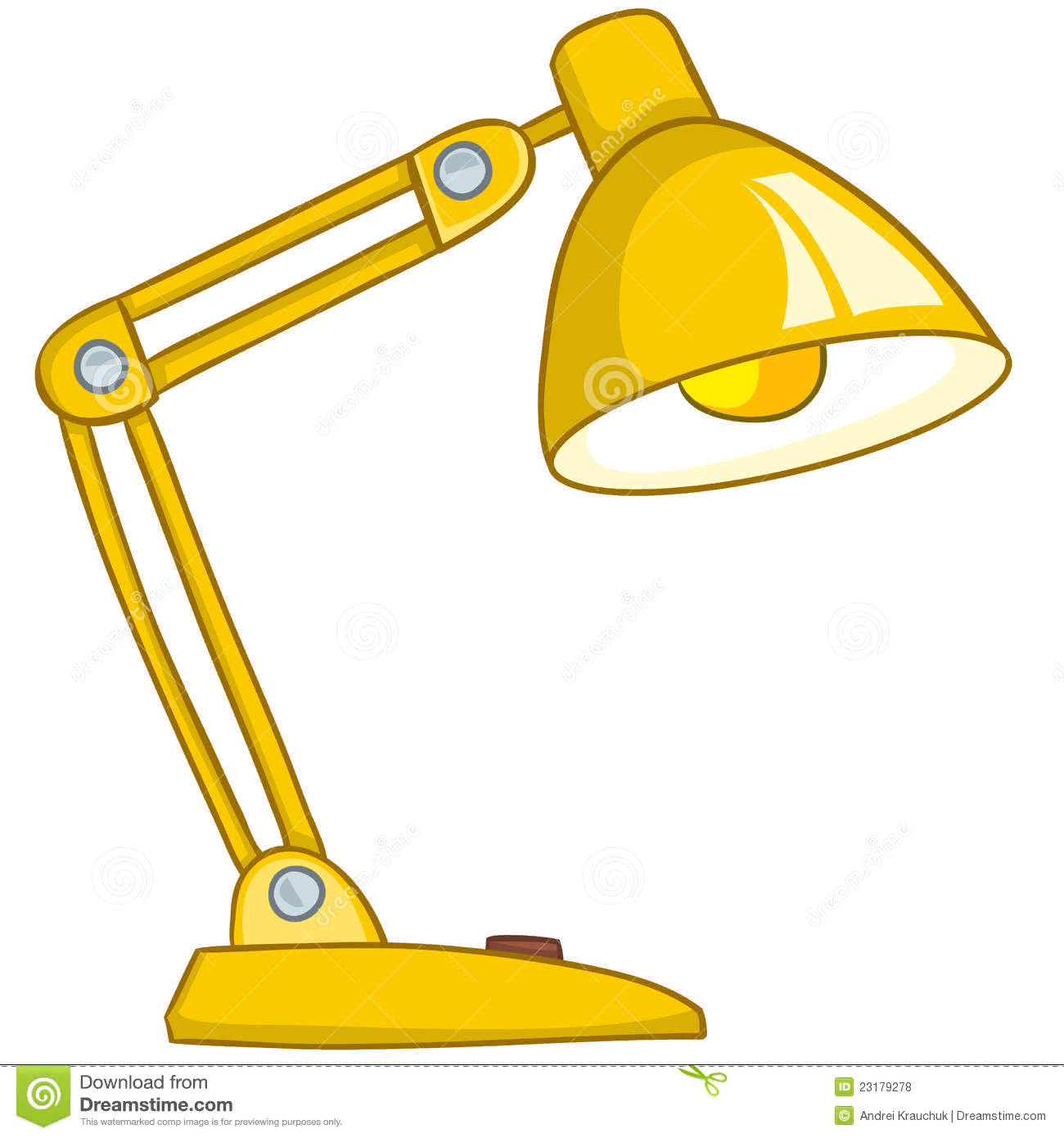 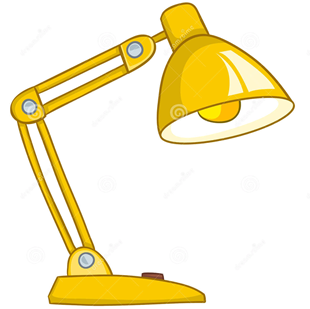 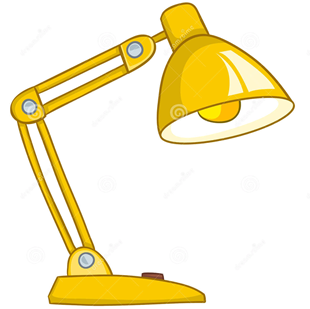 Буква Ы обозначает гласный звукВ каком домике она живёт?
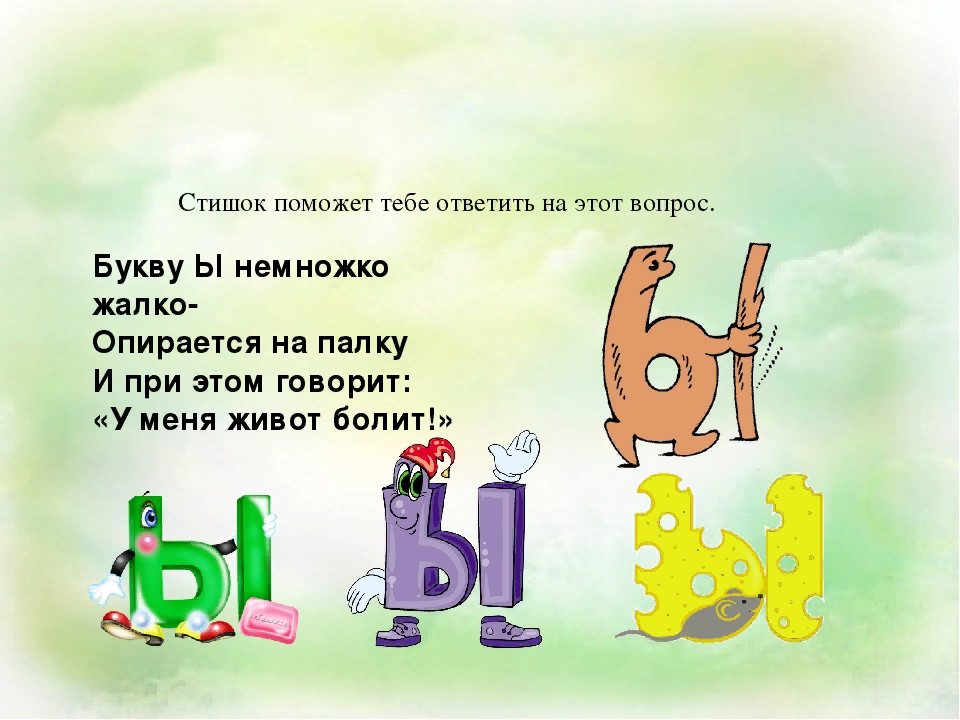 Прочитай
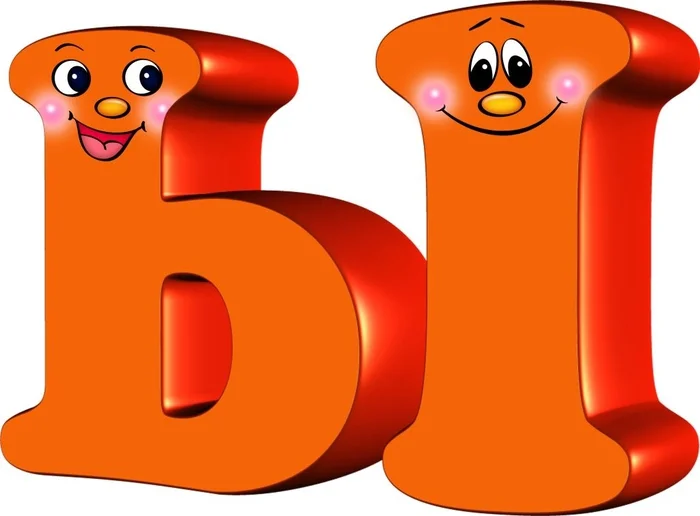 Найди 4 слова в цепочке букв
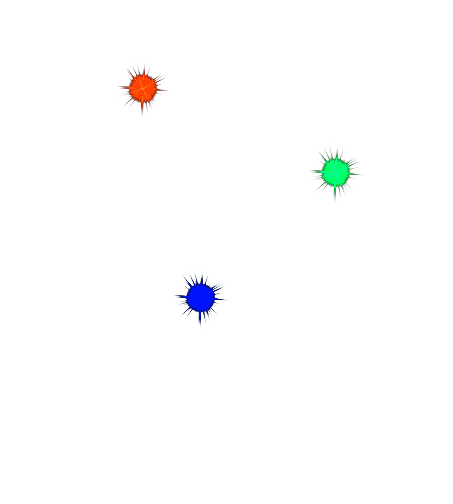 уошарасрусышымамашрсусом